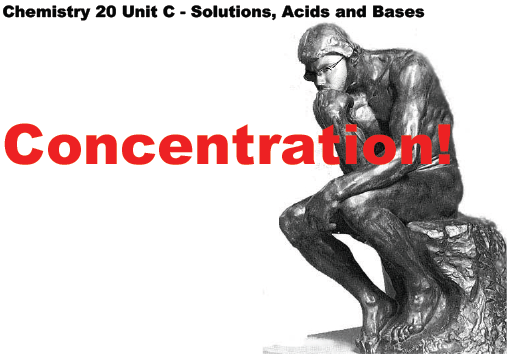 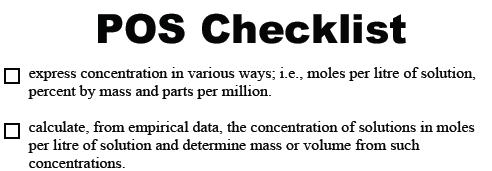 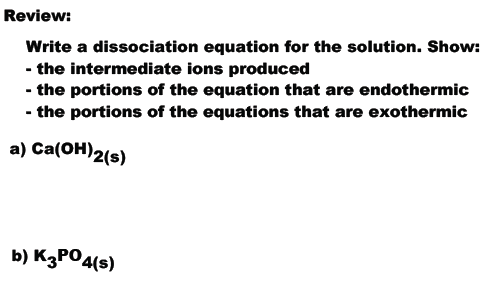 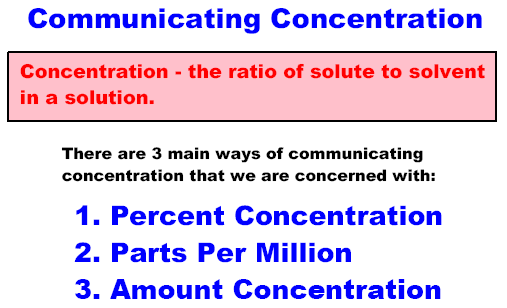 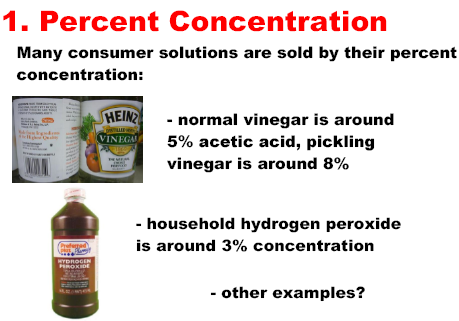 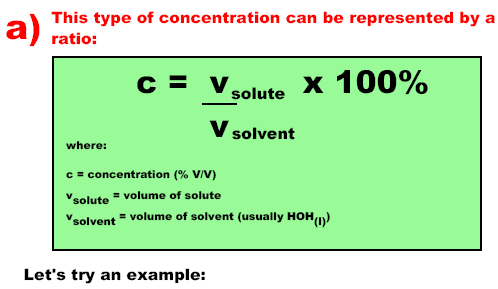 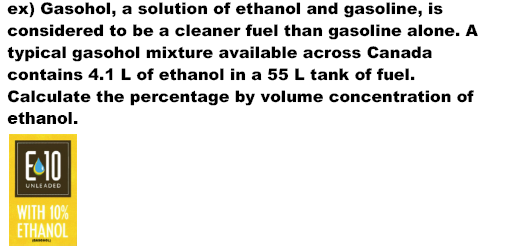 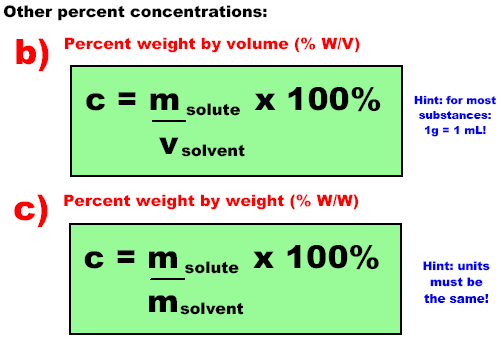 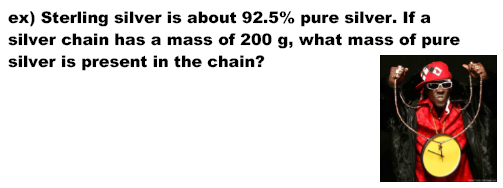 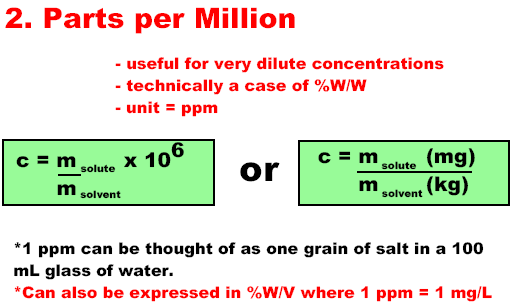 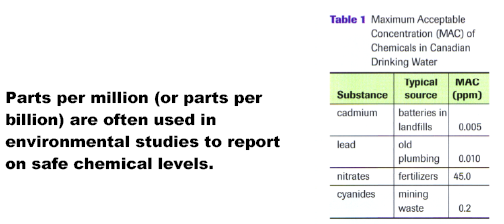 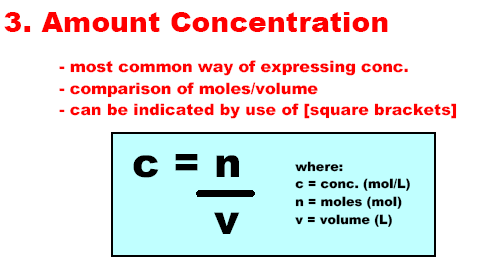 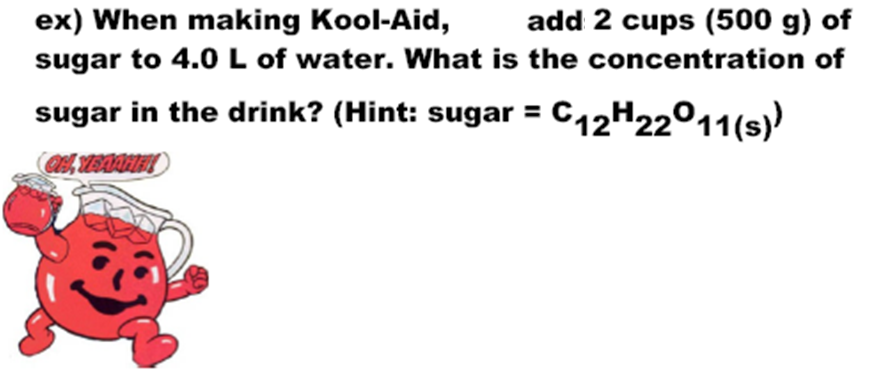 you
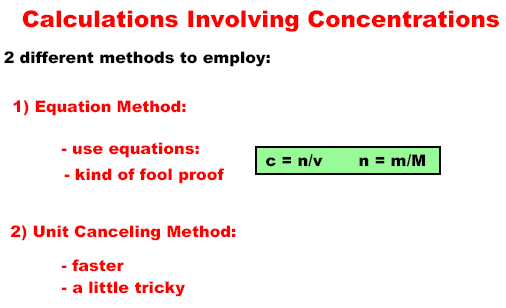 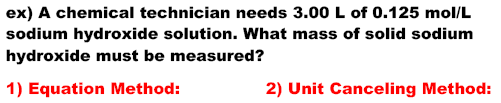 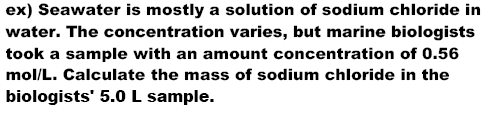